Fostering Leadership through GRIT!
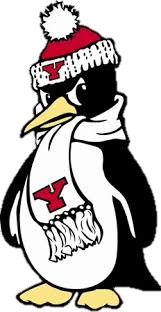 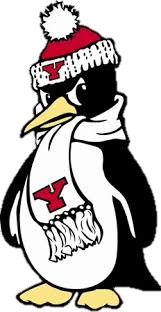 Youngstown State University
[Speaker Notes: MLD]
A Gritty Reality...IT WORKED!
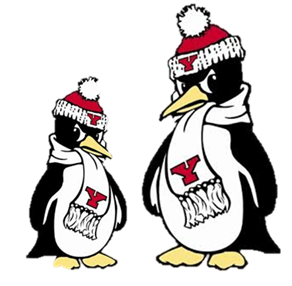 Penguin assistants for student success
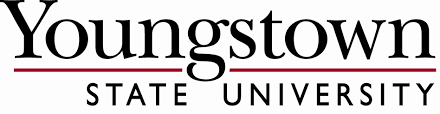 [Speaker Notes: MLD]
Introductions:
Dr. Mary Lou DiPillo, Associate Dean, Youngstown State University 

Kristen Italiano, Project PASS Coordinator 

Janet Donofrio, Literacy Coordinator for Youngstown City Schools/Liaison for Project PASS

Stephanie Davis, Teacher Candidate/Program Tutor

Maria Wilaj, Teacher Candidate/Program Tutor
[Speaker Notes: MLD]
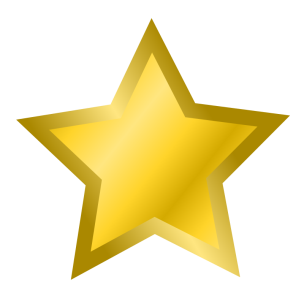 Sometimes the stars align…
CAEP Standard 2 for Selected Improvement Plan
Candidates have multiple opportunities to develop, practice, and demonstrate evidence-based pedagogical practices that improve student learning and development.

State mandates on field experiences
 Ohio Administrative Code 3301-24-03

BCOE goal of effective, classroom ready teachers on the first day

Youngstown City Schools District needs
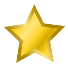 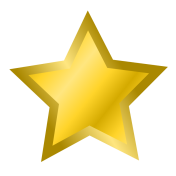 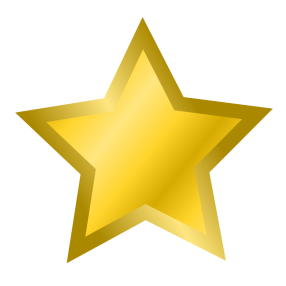 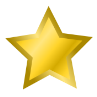 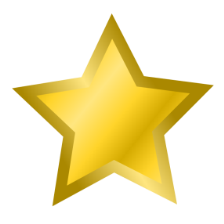 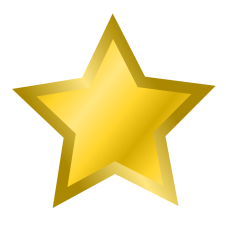 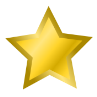 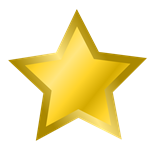 [Speaker Notes: MLD]
How does Project PASS WORK?
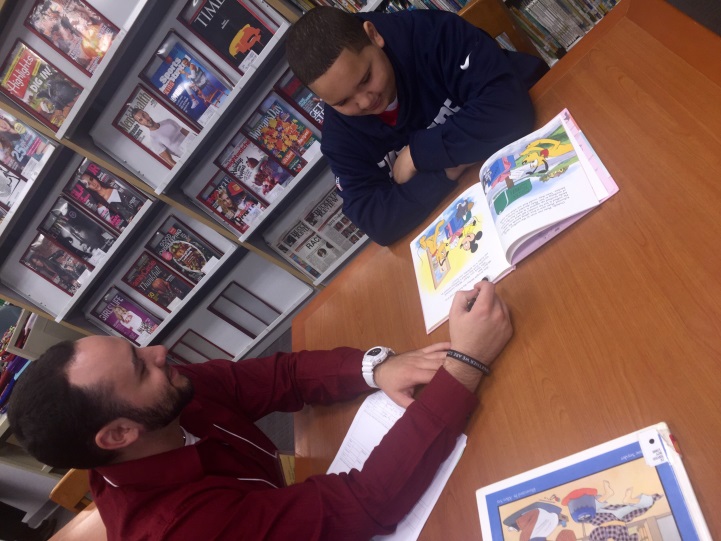 30 hours per semester
1 tutor to 2 YCSD students
Rapport based
Individualized
6 YCSD buildings
Grades 2,3,4 
Non-academic times
Common areas
Utilizes strategies from literacy courses
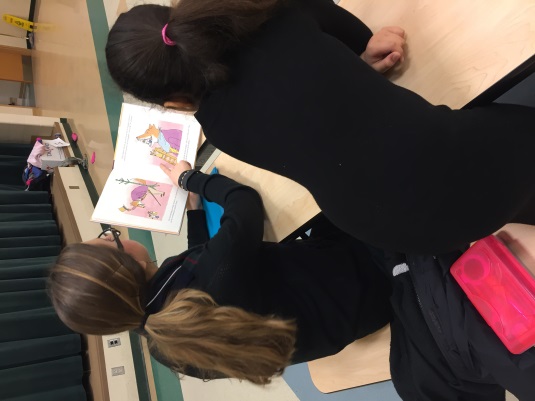 [Speaker Notes: KI]
Fast facts on Project PASS:
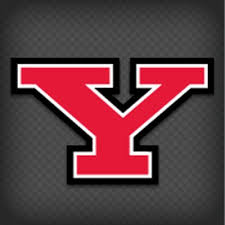 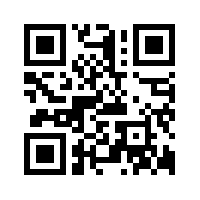 http://projectpass.weebly.com
Communication is KEY: 
Project PASS website
Remind text alerts
Office/ Graduate Assistants
BCOE Newsletter
Emails 
Google docs/ surveys/ forms
Anecdotal records
Information boards
Professional development sessions
Onsite monitoring
Meetings with YCSD administrators/teachers
Meetings with YSU Literacy Faculty
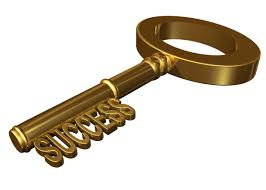 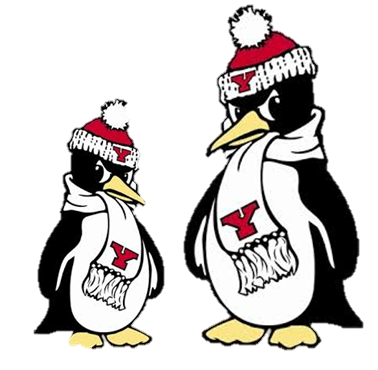 [Speaker Notes: KI]
Tutoring sessions are:
Hands on
Student centered
Evidence driven
Need based
Meaningful 
Relevant
Focus on fluency, comprehension and writing
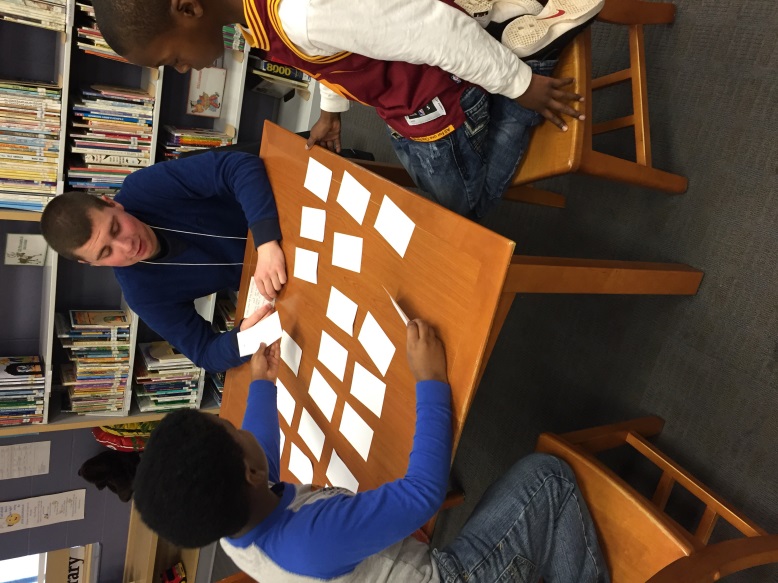 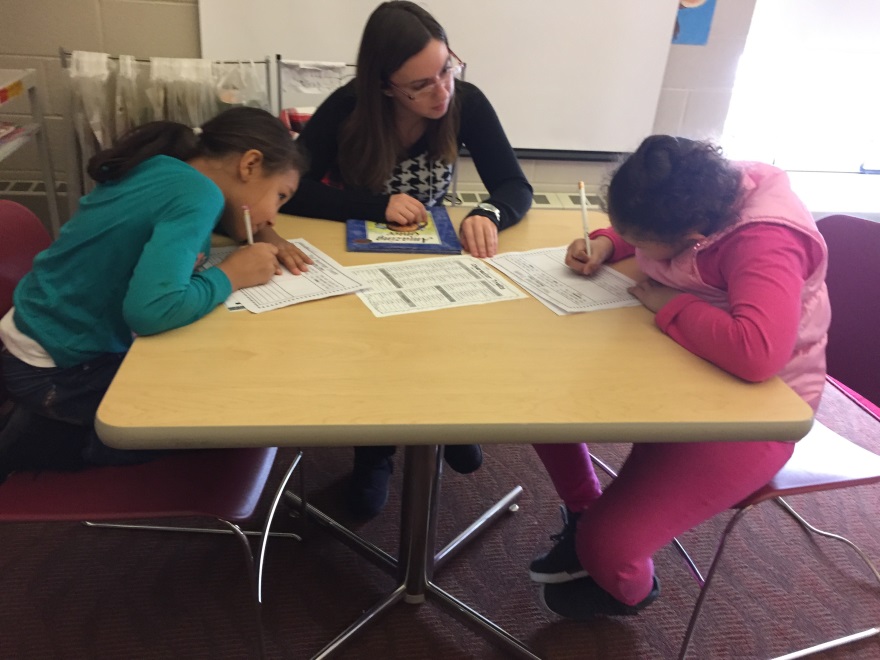 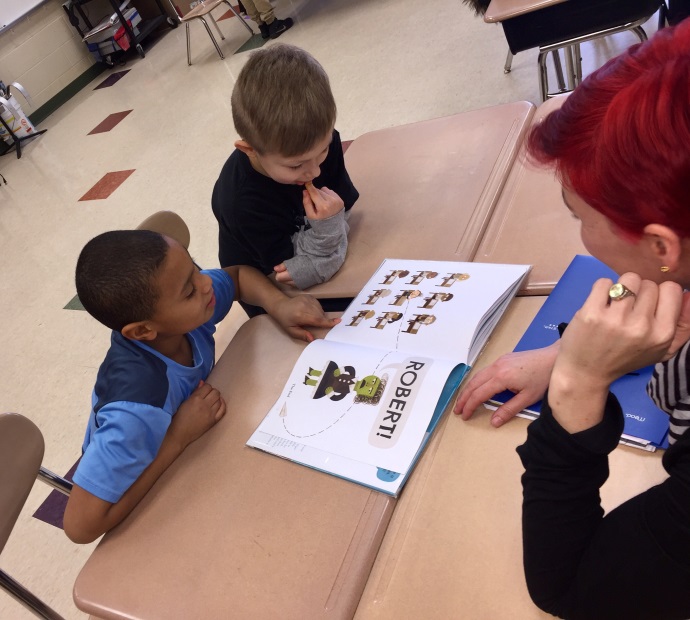 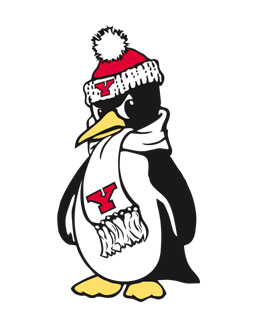 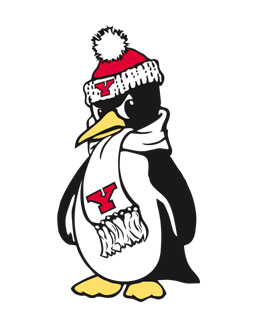 [Speaker Notes: KI]
Professional Development Sessions:
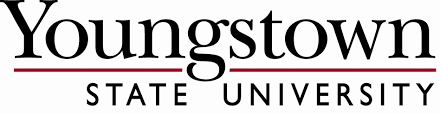 Offered monthly
Focus on best practices, student needs, hands-on learning
Count towards fieldwork requirements
Data based Exit Slips
Resources are shared though the partnership
[Speaker Notes: KI]
The Evolution of Project PASS Professional Development Sessions:
From GRIT to GREAT with the help of PDs
PD topics include:
The basics of Literacy Collaborative
Interactive read alouds
Depth of Knowledge and fostering higher order thinking
Grit, Mindset and Determination
Writing with a mentor text
Impacting student learning and data analysis
Tiered vocabulary instruction
Hands on literacy centers
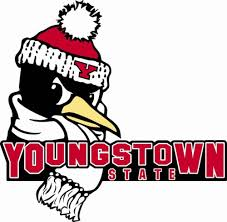 [Speaker Notes: KI]
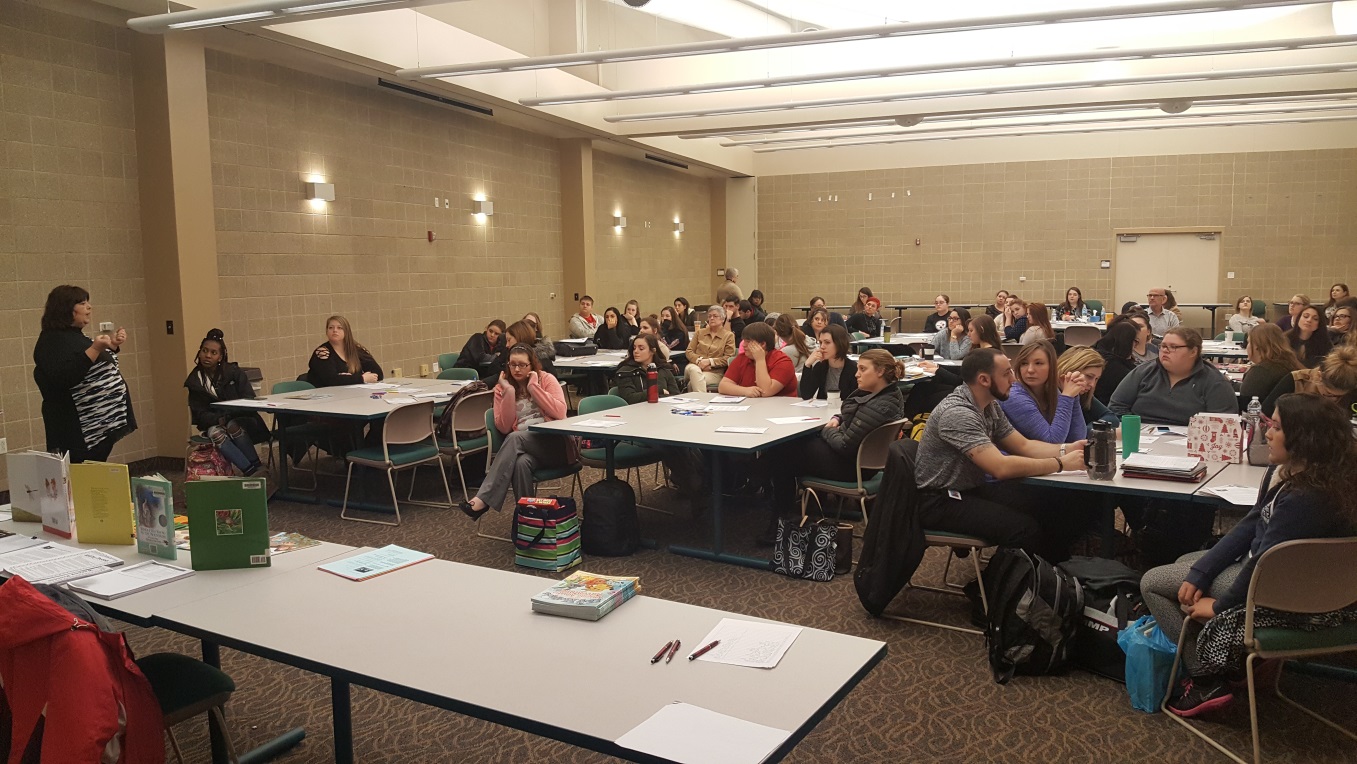 Professional Development
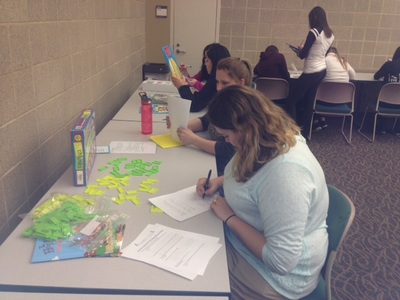 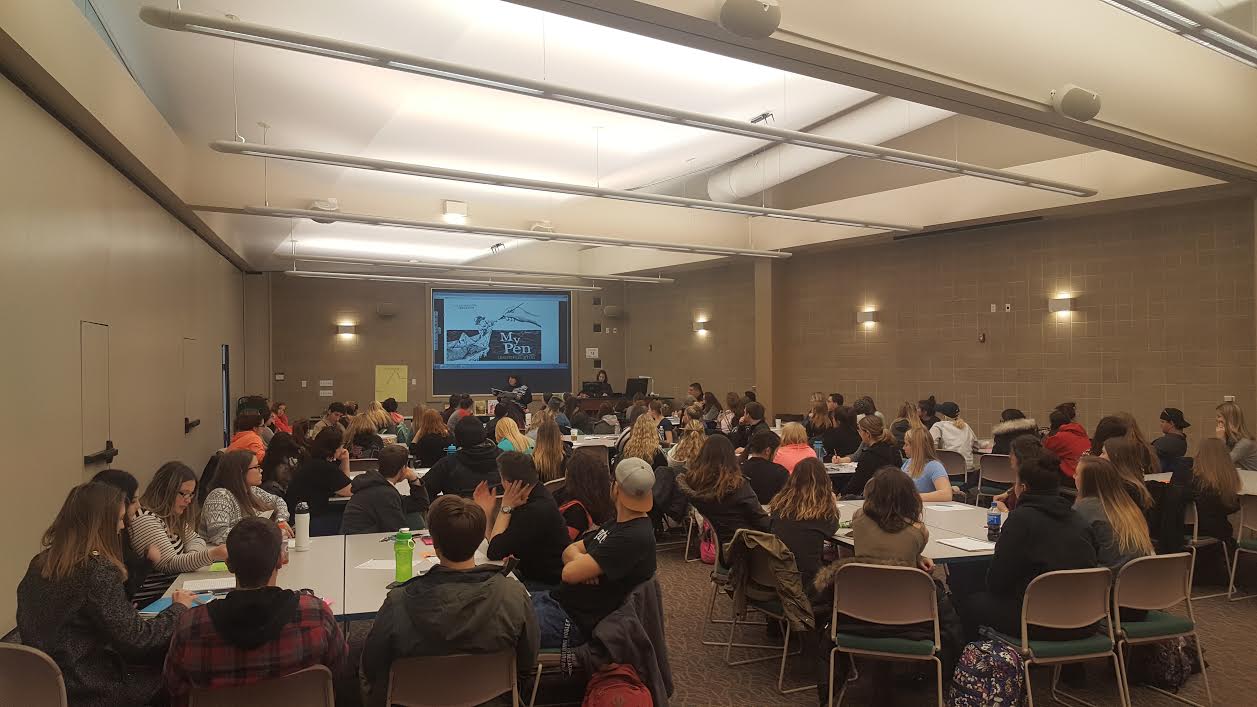 [Speaker Notes: KI]
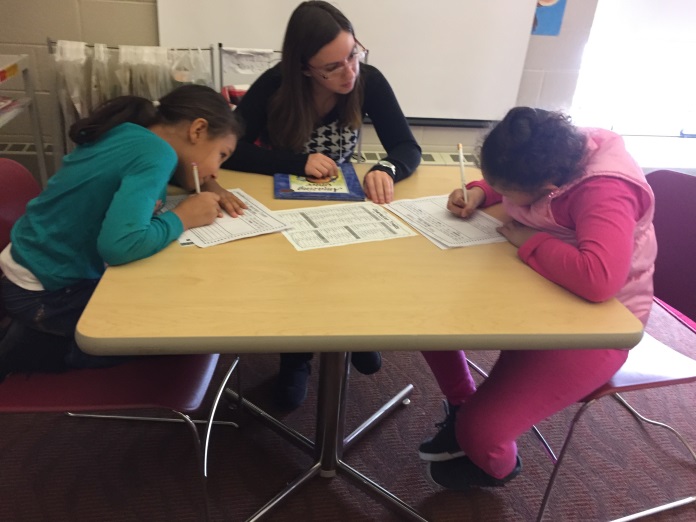 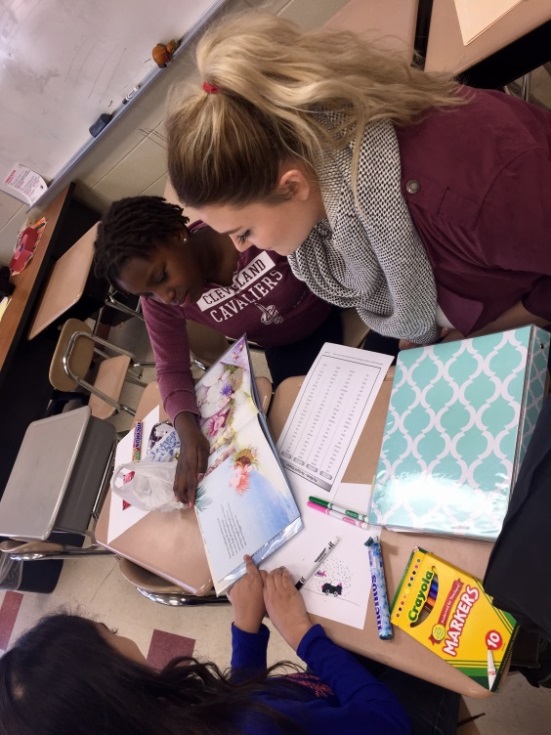 Tutoring with 
Project PASS
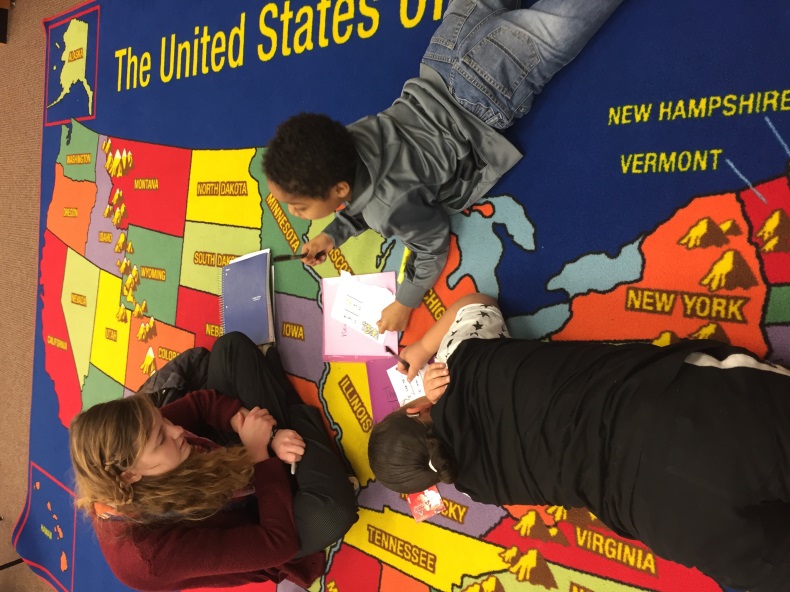 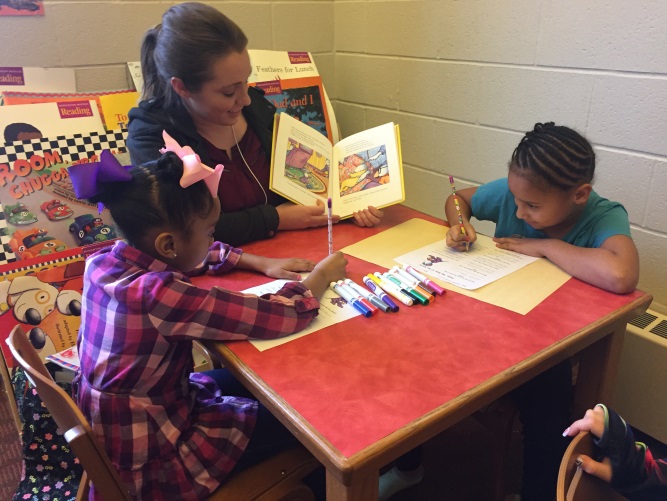 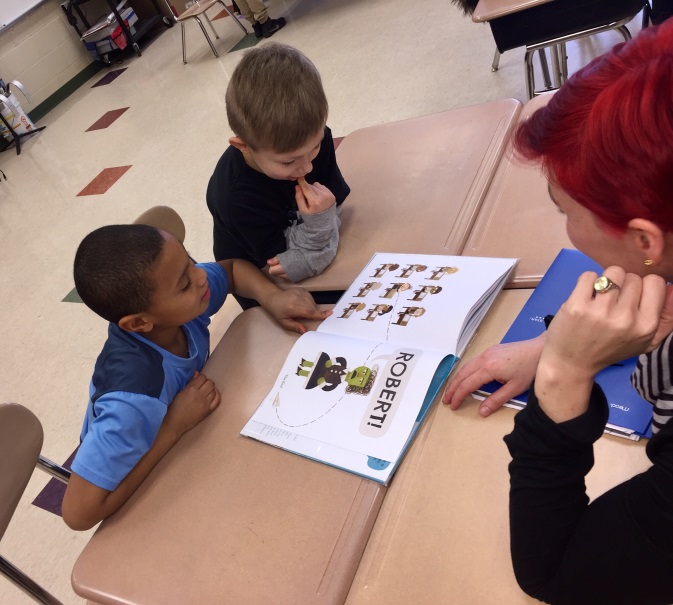 [Speaker Notes: KI]
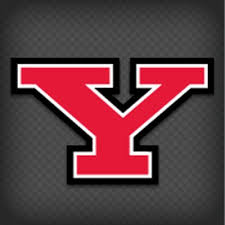 How do the YSU teacher candidates feel…
[Speaker Notes: S/M]
Good things take time:
Rapport with Students
Building relationships 
Fostering relationships
Maintaining relationships


Professional Confidence
Small group experiences in relation to whole group
Differentiation
Preparing for lessons & reflecting
Experience in different settings
Working with other professionals
 (general ed. teacher, intervention specialist)
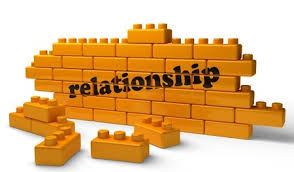 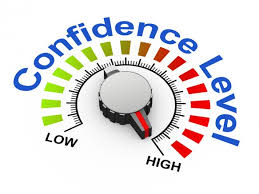 It’s the journey not the destination
Short Term Successes
Sticker Chart- Behavior Management
Academic Growth- Informal assessments

Long Term Successes
Motivation/Excitement of Learning
Improvement in Attendance/ behavior
Literacy in the Homes- Hog Mollie Books/Home Links

Overall Impact of Project PASS
Coherence to YSU Curriculum
Mutually Beneficial Relationships
Professionalism
GRIT
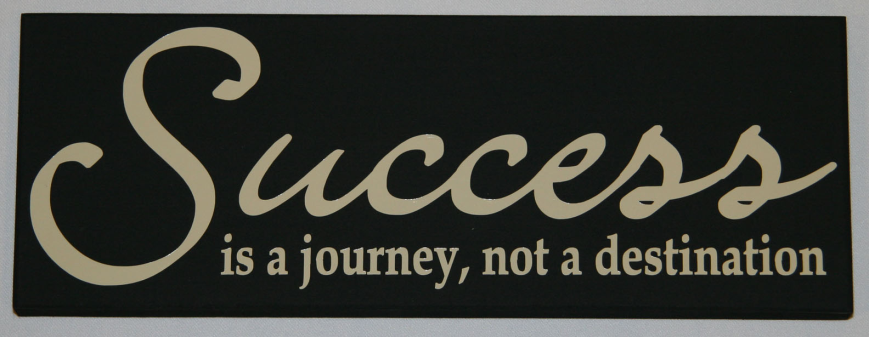 It has changed the way we think… and the way we teach…
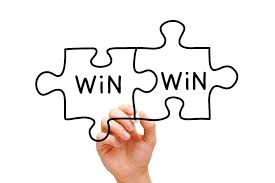 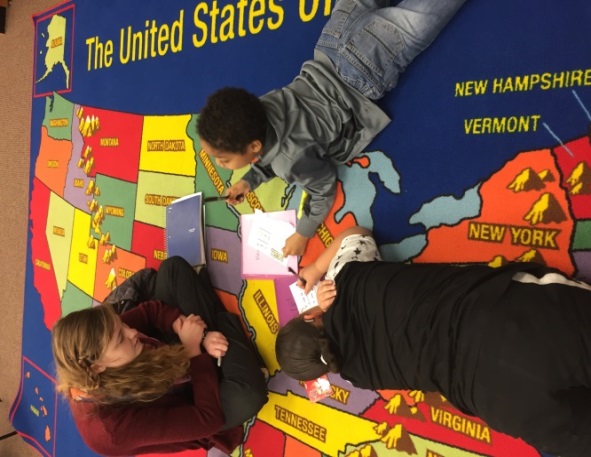 Personal Investment
Working with students 2 to 3 times a week (sometimes twice a day)
Wanting our students to succeed
Students are comfortable working with tutors/ a true connection
         Saying goodbyes at the end of a semester
It is more than tutoring for our tutors
Being embedded in a school climate(depth/breadth)

Exposure and understanding of urban education 

Building professional relationships within the schools

Participating in family literacy nights, school events and classroom projects


Knowing our student’s story has made all the difference
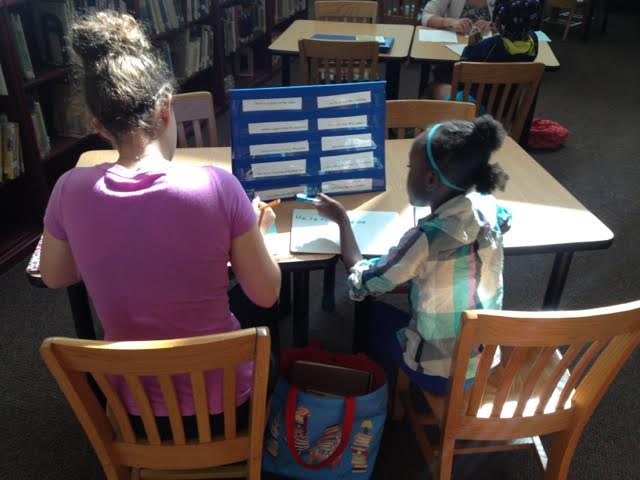 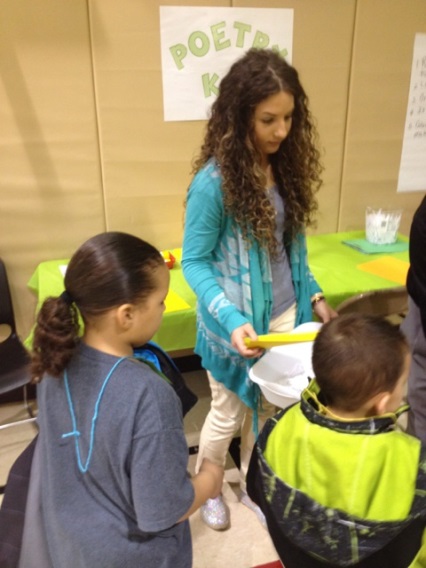 [Speaker Notes: S/M]
Why Youngstown? Why now?
Since 2010, the Youngstown City School District has been in Academic Emergency based on its failure to meet state minimum targets for academic performance.
Facts:
YCSD created a Strategic Plan to address academic achievement
CEO takeover/ the “Youngstown Plan”
27.7% scored Proficient on the state test
YCSD has a student enrollment of 5,294
99.5 % of students enrolled are economically disadvantaged
Overall attendance rate is 91.7%
Chronic absentee rate of 29.4%
Mobility rate is 21.5% 
Students with disabilities comprise 18.4% of the student population
[Speaker Notes: JD please share the academic background/ Demographics  of YCSD]
What is working….               What needs adjusted…
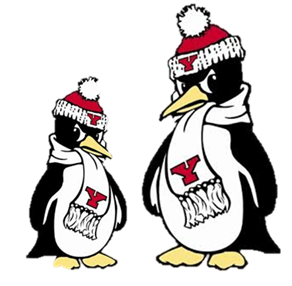 A Liaison is NECESSARY for success
Needs as a START UP Program:
Access to class lists from YCS
Student benchmark data
Testing dates
Curriculum needs
School calendar
PD topics based of 
    district needs
Staff go between
Scheduling 
Insight on specific building climates
Needs as a continuing Program:

Needs based PD support
District concerns or issues that may affect Project PASS tutors
Maintaining the longevity
Rapport with teachers 
Transition of teaching staff and administrators
Using high quality practices in every tutoring session
Monitoring 
Space
Project PASS is a marathon not a sprint… GRIT IS ESSENTIAL IN OUR SUCCESS
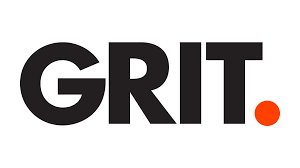 [Speaker Notes: JD]
Where we started….
Youngstown City Schools adopted the Literacy Collaborative Framework from the Ohio State University.

It was decided that Project PASS tutoring sessions align with the framework established in the classrooms.

Professional Development was provided to the PASS tutors on specific best practices used in the Literacy Collaborative Framework –specifically the Interactive Read Aloud and Independent and Guided Writing.
[Speaker Notes: JD- how we try to align our needs with teacher needs and district framework/LC]
What does the data show?
Ohio Education Research Center
External evaluator for Project PASS
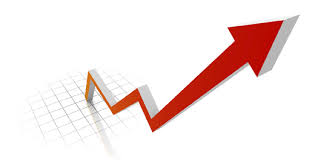 A mutually beneficial partnership with mutually beneficial gains
[Speaker Notes: MLD]
Logic Model:
[Speaker Notes: MLD]
What was Evaluated:
Growth of YCSD 2nd graders on 3rd grade high stakes state assessment

Length students received a tutor

Professional development sessions

Literacy interventions used 

Teacher/parent feedback through surveys

YCSD students surveys on behavior, reading growth, engagement

YSU teacher candidates’ literacy practices
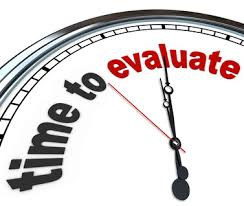 [Speaker Notes: MLD]
Evaluation of Project PASS:
Length of OERC Evaluation: 
Spring of 2015-Fall of 2016

Method of evaluation:
Descriptive Statistics 
Propensity Score Matching (TWIN MATCHING)
Qualitative coding

Purpose of the Evaluation:
What role does rapport and consistency play in academic growth?
Are we making a difference?
Are teacher candidates more prepared?
Did test scores go up?
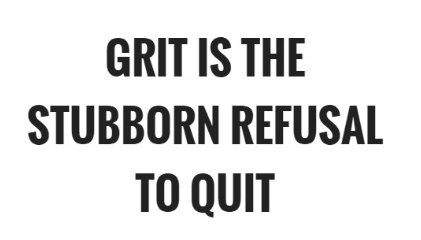 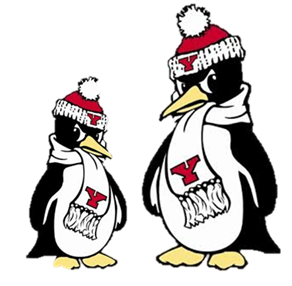 [Speaker Notes: MLD]
Hard work really does pay off!
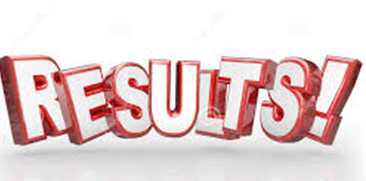 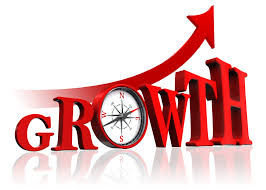 What does it really mean?
OERC Spring 2016 RESULTS:

Medium to large effect

Students who participated in PASS during this semester were 54 percentage points more likely to meet the 3rd Grade Guarantee compared to similar peers who never participated in PASS.


Students who participated in Project PASS for 2 or more semesters were 41-51 percentage points more likely to meet the 3rd Grade Guarantee.

Grit got us GROWTH!
To view a full report of the evaluation click below https://drive.google.com/drive/folders/0B9dp_jtF7M45Umk2NEF2Nlk3OFU
Evaluation:  WHAT DID THE STUDENTS THINK??
Effects of Project PASS
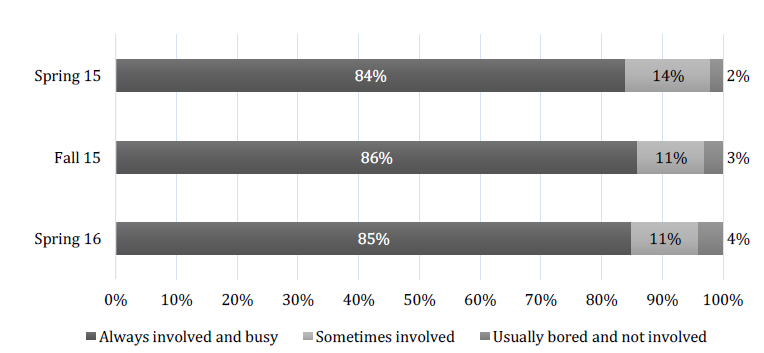 Student report of engagement during tutoring
*Information and graphs are from OERC final evaluation. Data was collected through surveys administered to YCSD students.
[Speaker Notes: MLD]
There is a story the data doesn’t tell
For YCSD students and YSU teacher candidates-
Meaningful relationships
Individualized attention
A sense of importance
A connection beyond academics
Consistency
Motivation/support
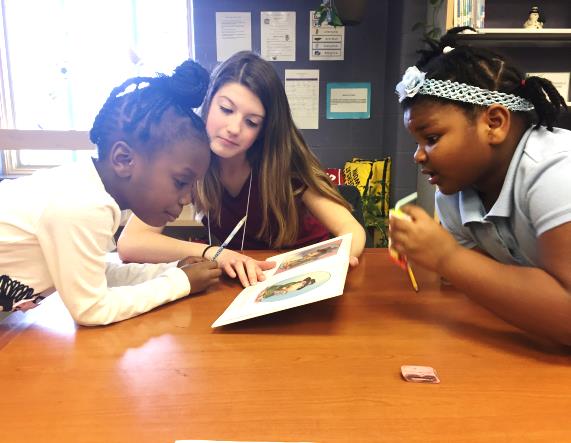 The opportunity to practice skills
Build confidence
Connect to a student
Understand an urban student
Emotional investment
Pride in the overall growth
Readiness for teaching
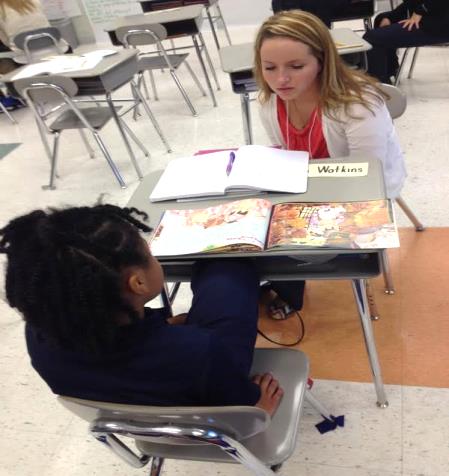 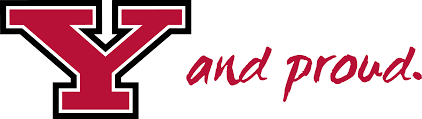 [Speaker Notes: KI]
Penguin Assistants for Student Success
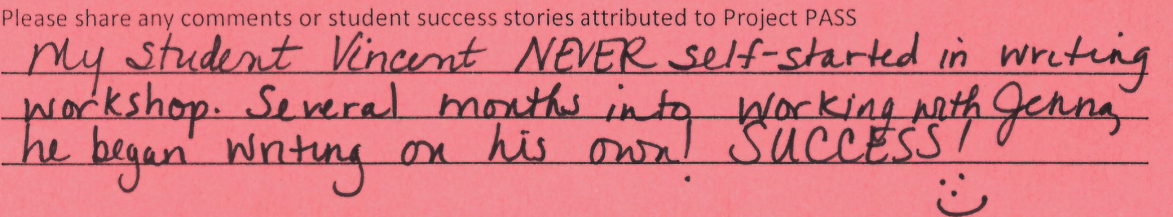 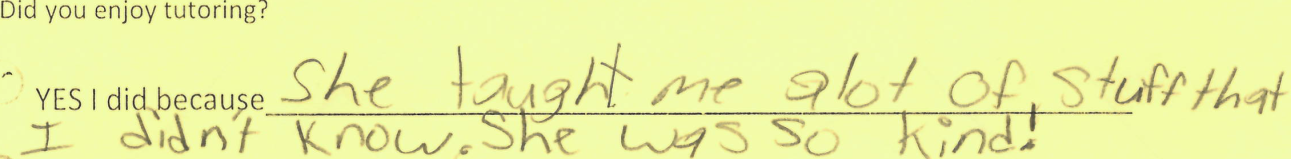 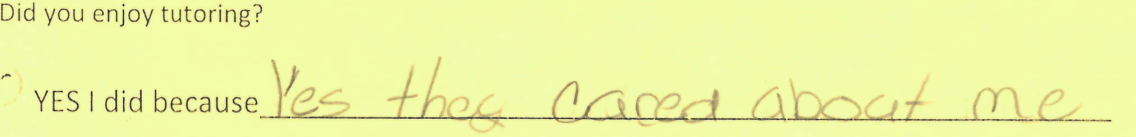 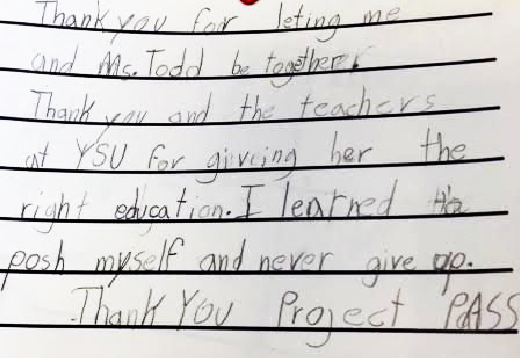 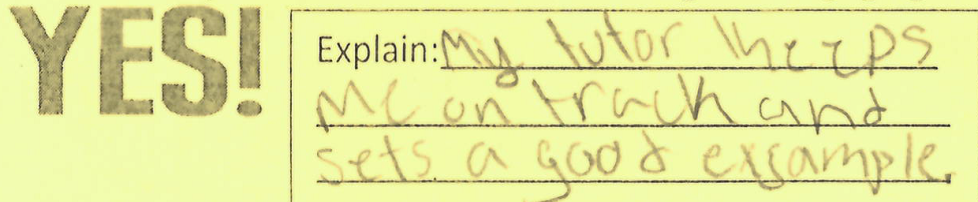 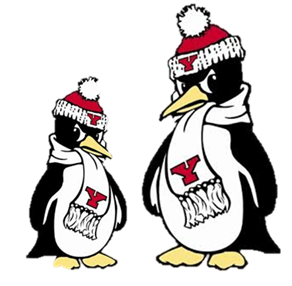 [Speaker Notes: KI]
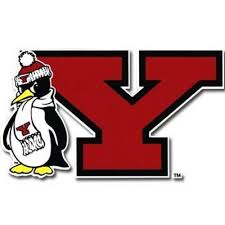 Motivate and Celebrate
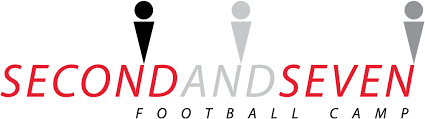 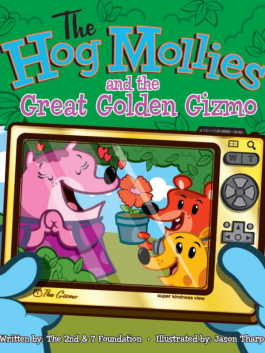 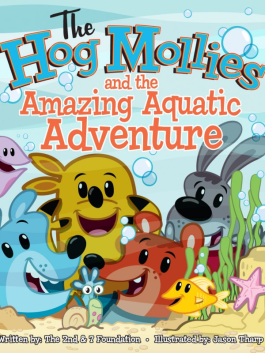 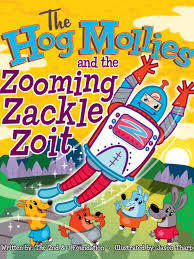 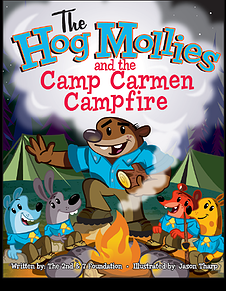 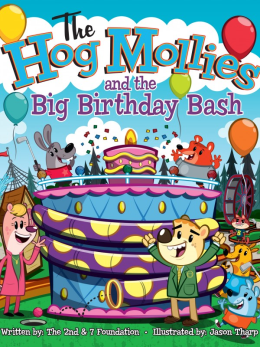 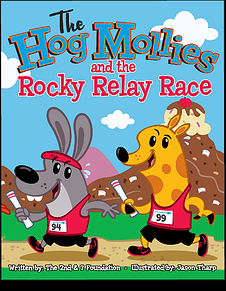 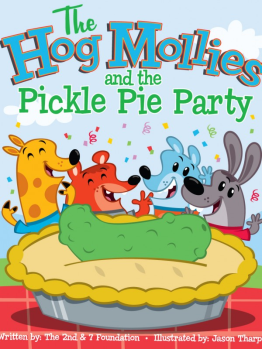 Breakfast with President Tressel:
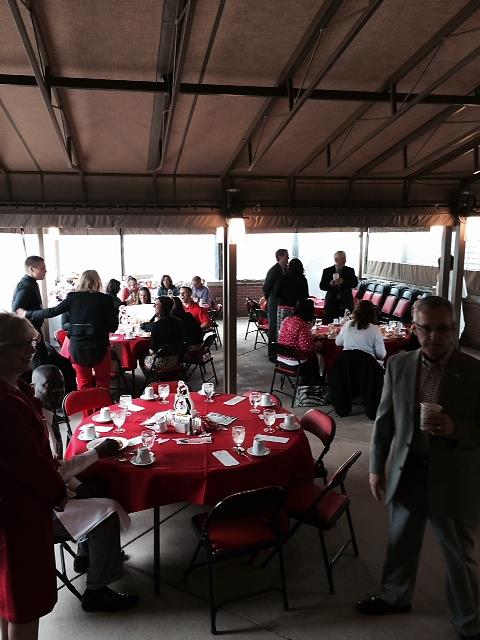 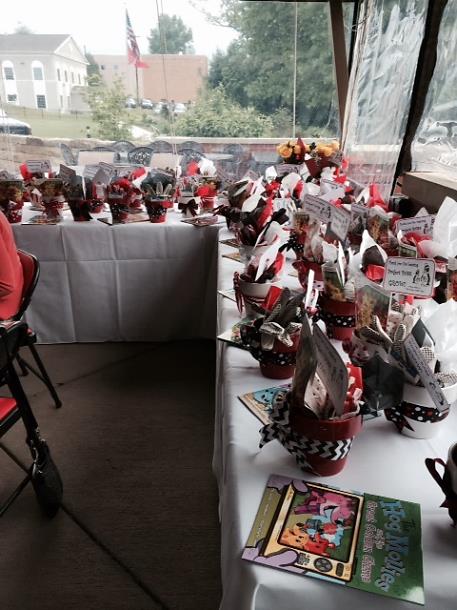 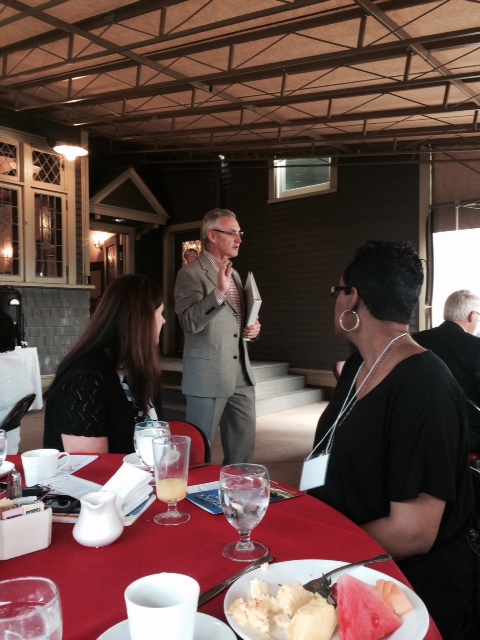 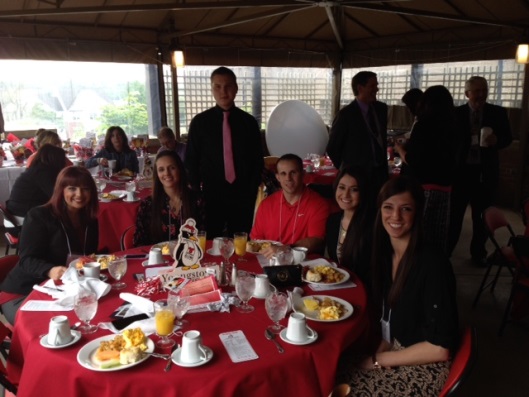 [Speaker Notes: KI]
What’s next for YSU’s Project PASS?
Continue the Partnership with YCSD:
Sustain
Maintain
Adjust
Grow
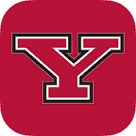 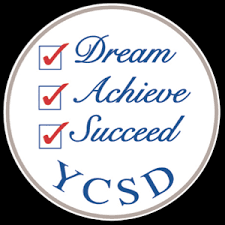 What is so Gritty about PASS?
Sustaining the excitement
Celebrating small successes
Making adjustments in real time
Knowing that a difference is being made
Reevaluating the process and product

When the going gets tough, 
      we get Gritty!
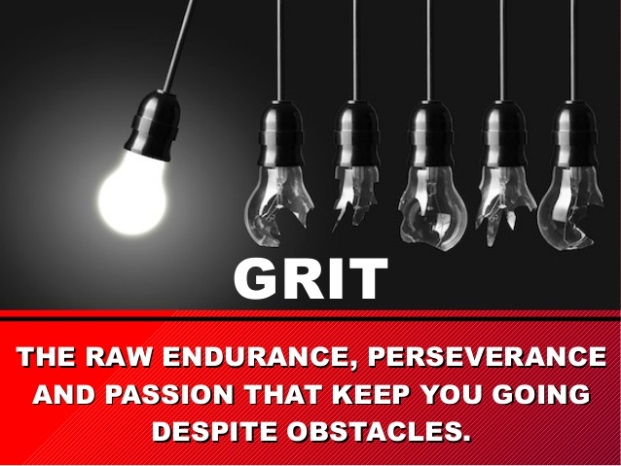 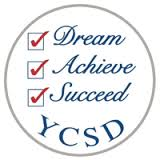 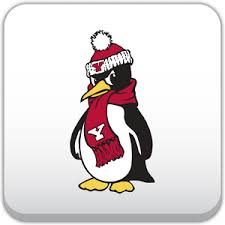 GOT GRIT?
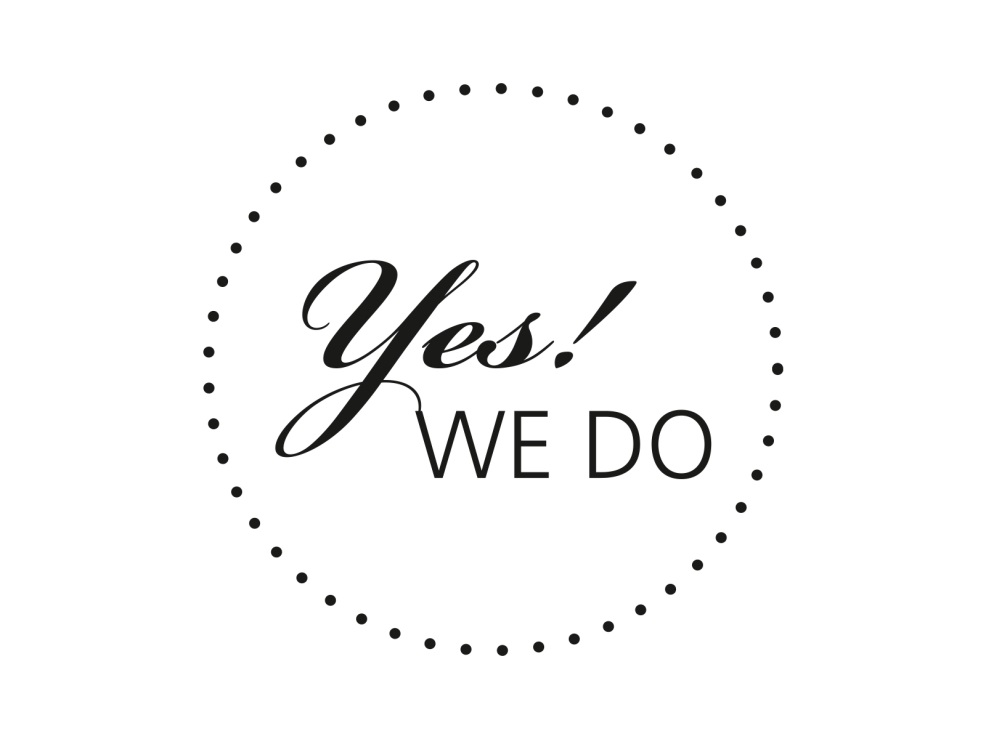 A Gritty Reality, IT WORKED!
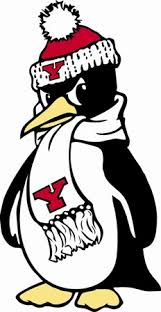 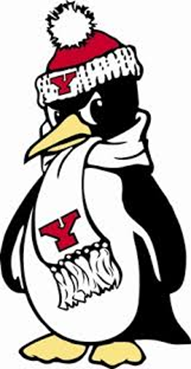 Questions?
Project PASS